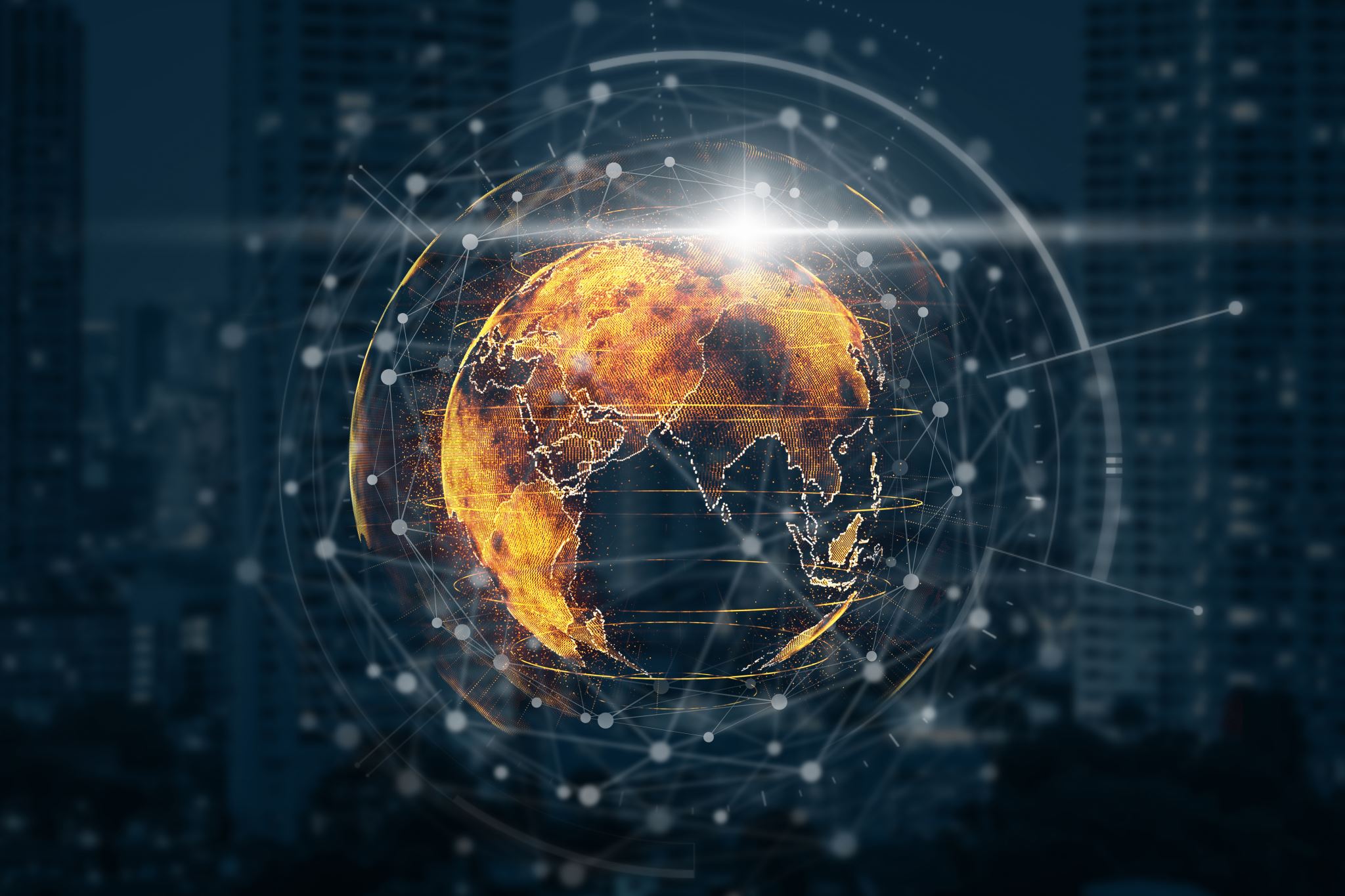 The World in 1750
Unit 10.01
Read the prompt and as a group,  predict possible answers by brainstorming. Jot down your ideas under the prompt.
The Crusades Spark Interest in Goods from Asia
Marco Polo’s Book About His Adventures in Asia and the Mongol Empire Are Popular in Europe
Trade Between Italy and the Ottoman Empire Increased
Middle Eastern Merchants Raise Prices on Good from Asia Enroute to Europe to Make a Profit
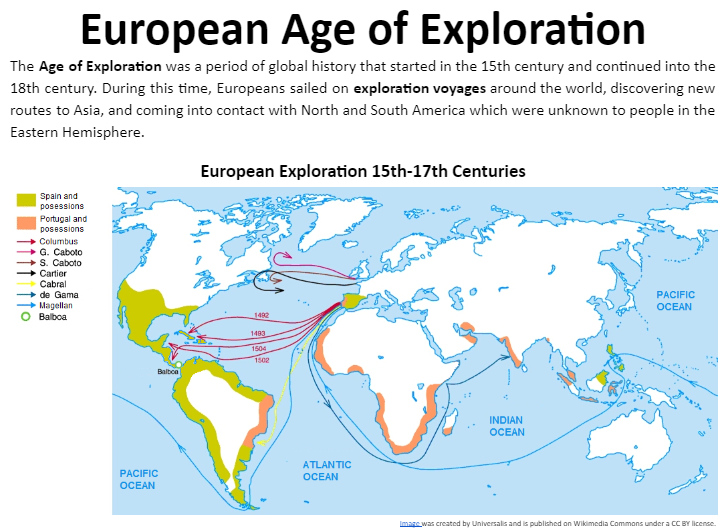 COMPLETE:
Mastering the Grade 10 Global History Curriculum Chapter 5 – Pgs. 33 – 55
Prepare for 10.01 test.
10.01 QUIZLET